パウロが　あらかじめ　みた　こと
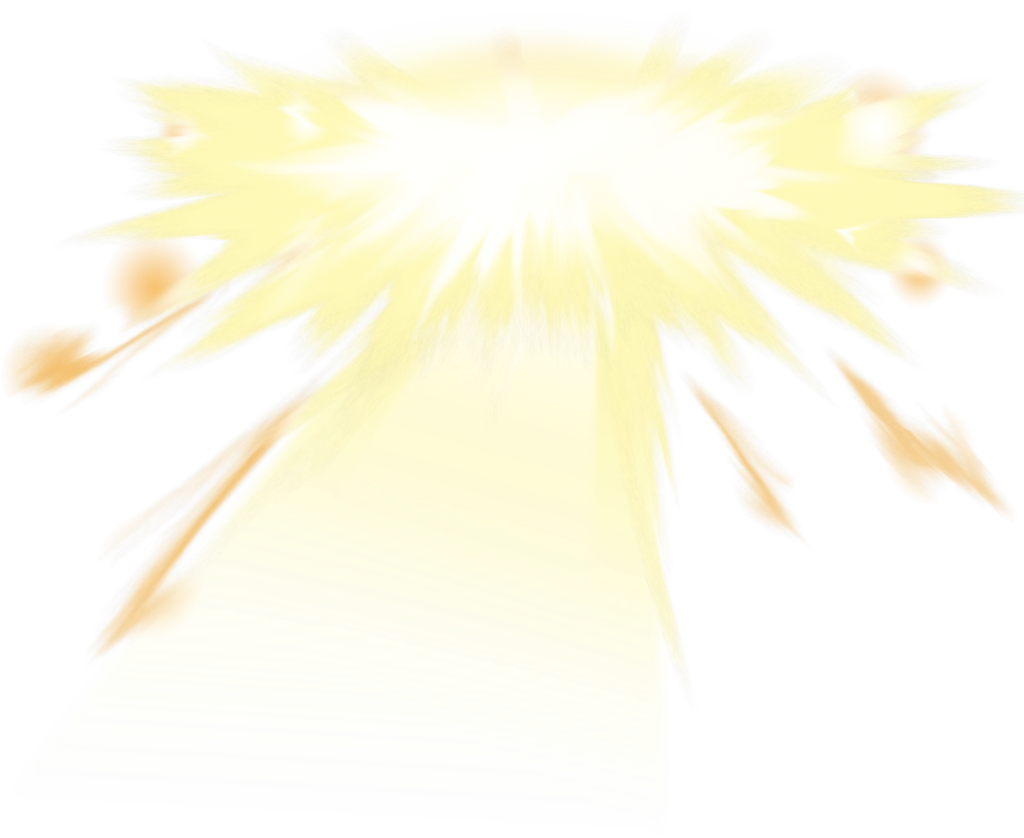 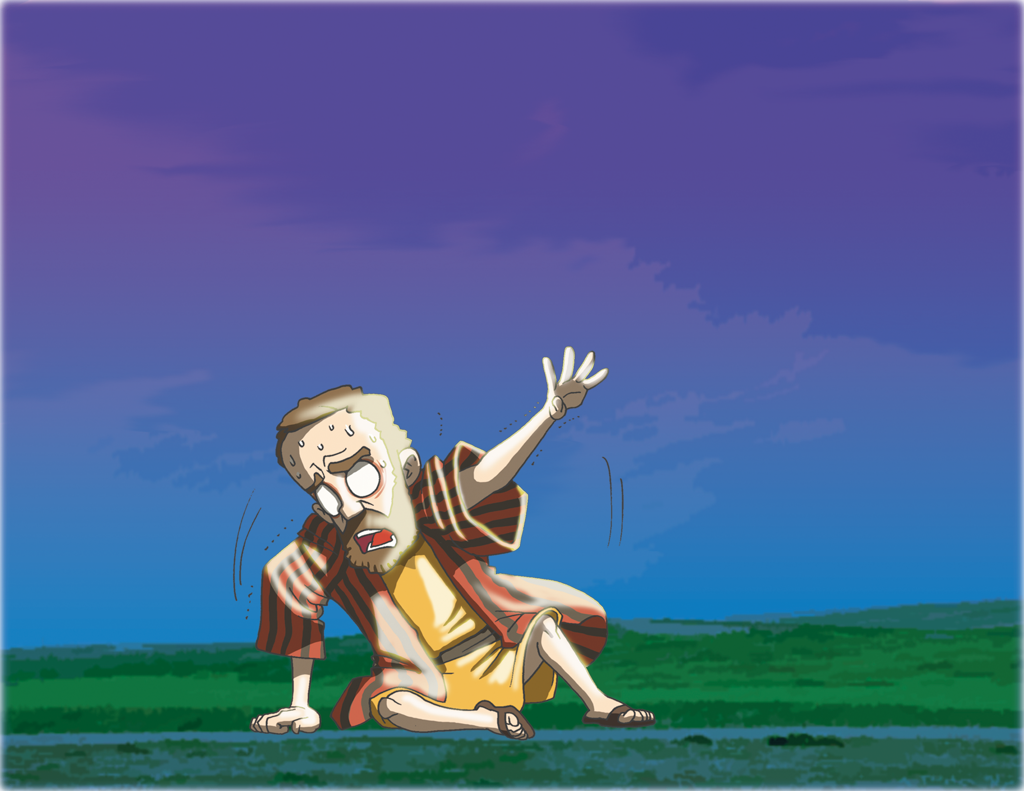 しと 9:15
ゆれない  10の　どだい
1)かみさまの　ぜったい　しゅけん  2)かみさまの　ほうほう
　　- れきしの　しゅじんこう　イエス・キリスト 
 3)かみさまの　はたらき
　　ｰ　せいれい
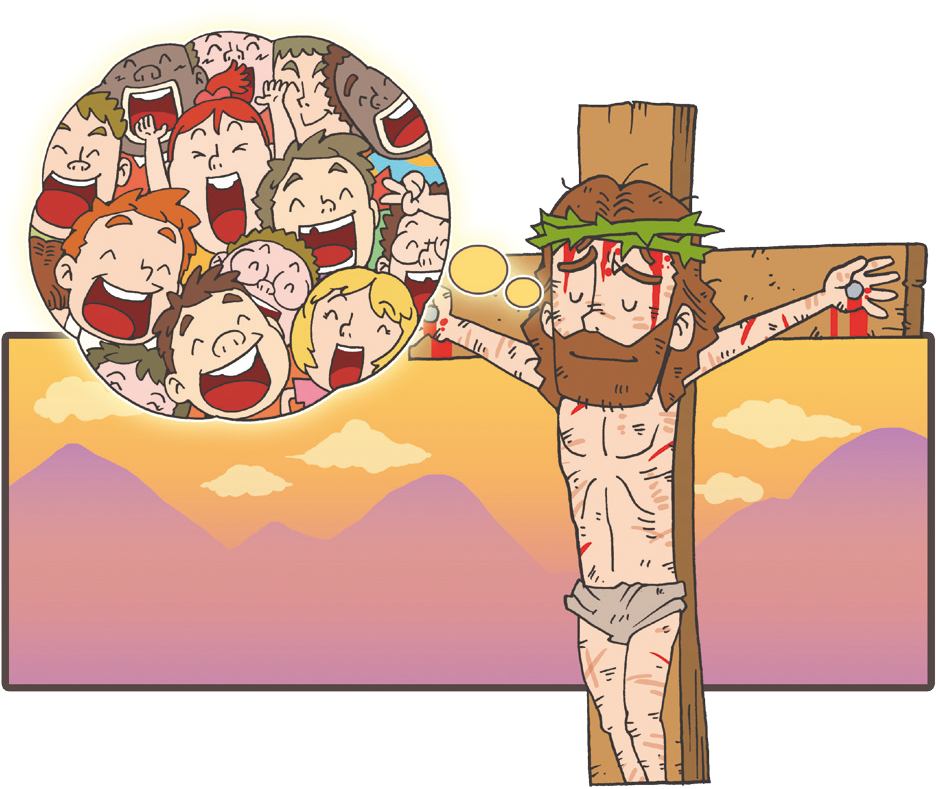 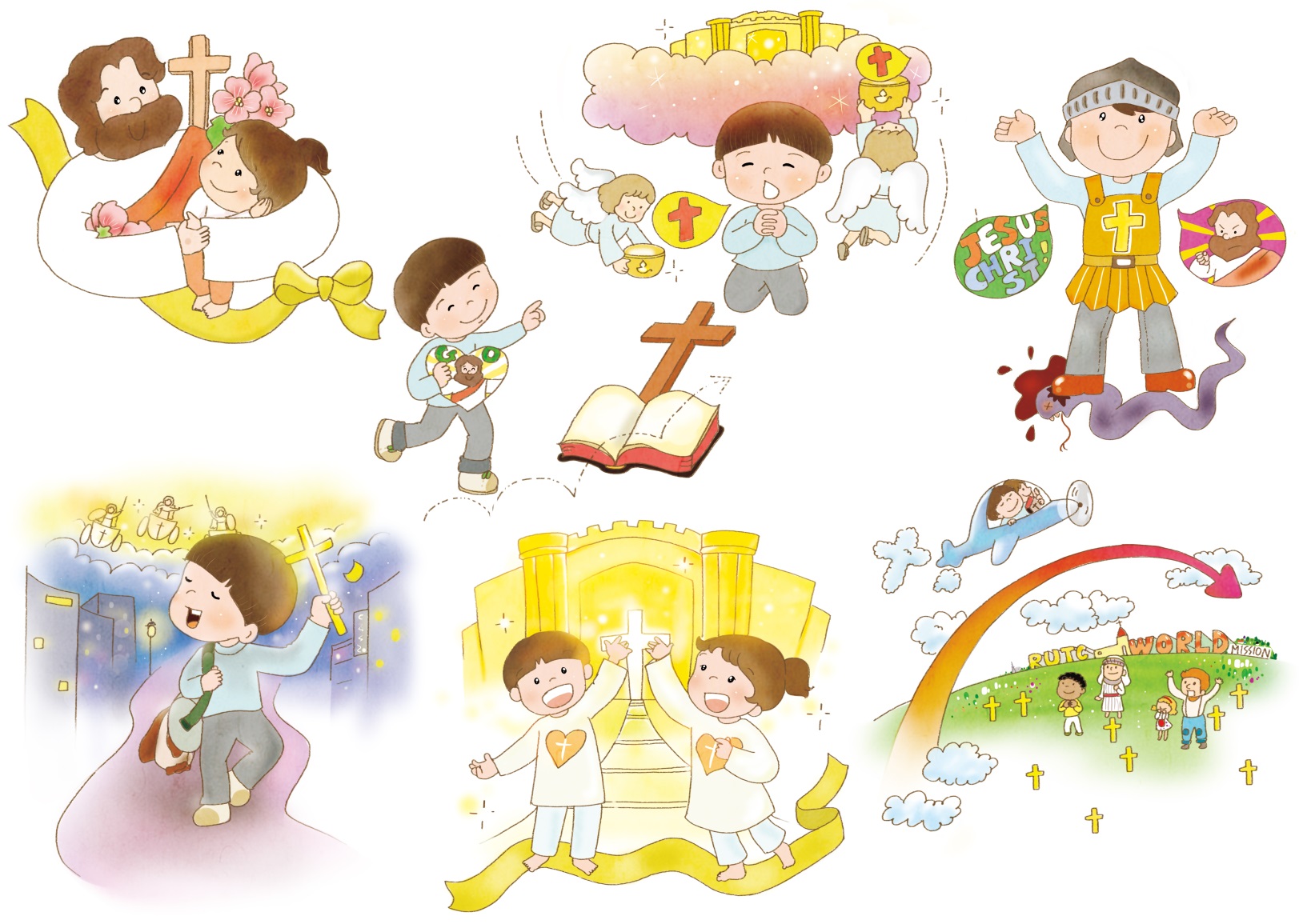 ゆれない  10の　どだい
4)かみさまの　ほしょう- せいしょ
 5)かみさまの　しんでん- しんとの　かち
 6)かみさまの　けいかく
　　-わたしの　せいかつ　げんばが　せんきょうち
ゆれない  10の　どだい
7)かみさまの　とうち
　- いきる　しぬ　わざわい　しあわせの　しゅかんしゃ
 8)かみさまの　せつり
　- かぎりある　じんせい(し　と　さばき)
 9)かみさまの　しんぱん
　- らいせが　ある(てんごくと　じごく) 10)かみさまの　むくい
　- でんどうしゃの　むくい(さいこうの　かち)
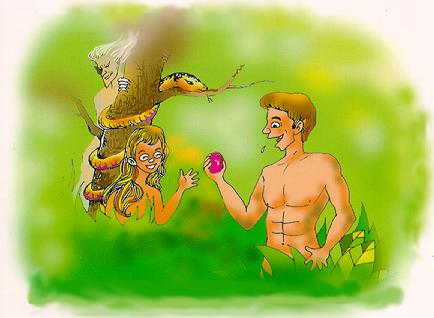 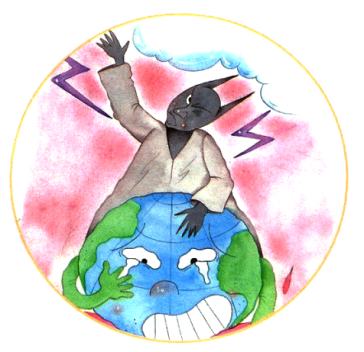 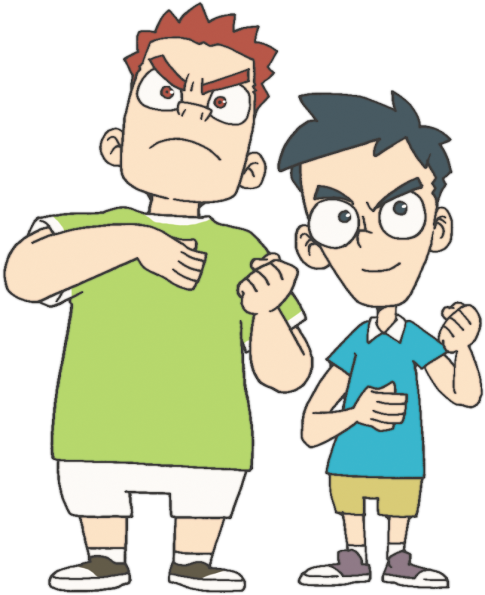 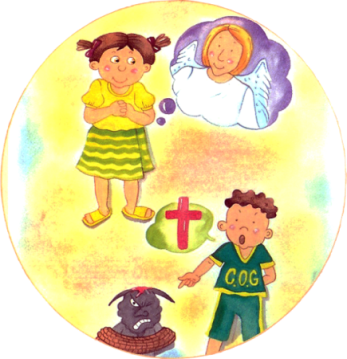 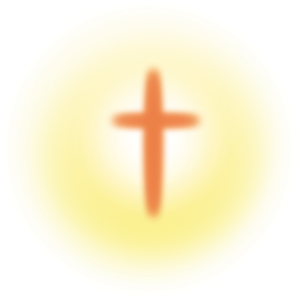 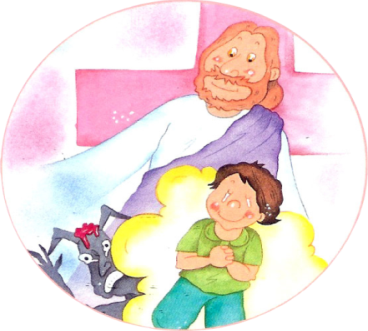 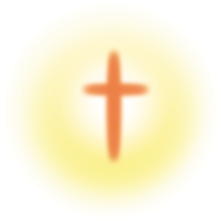 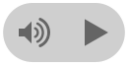 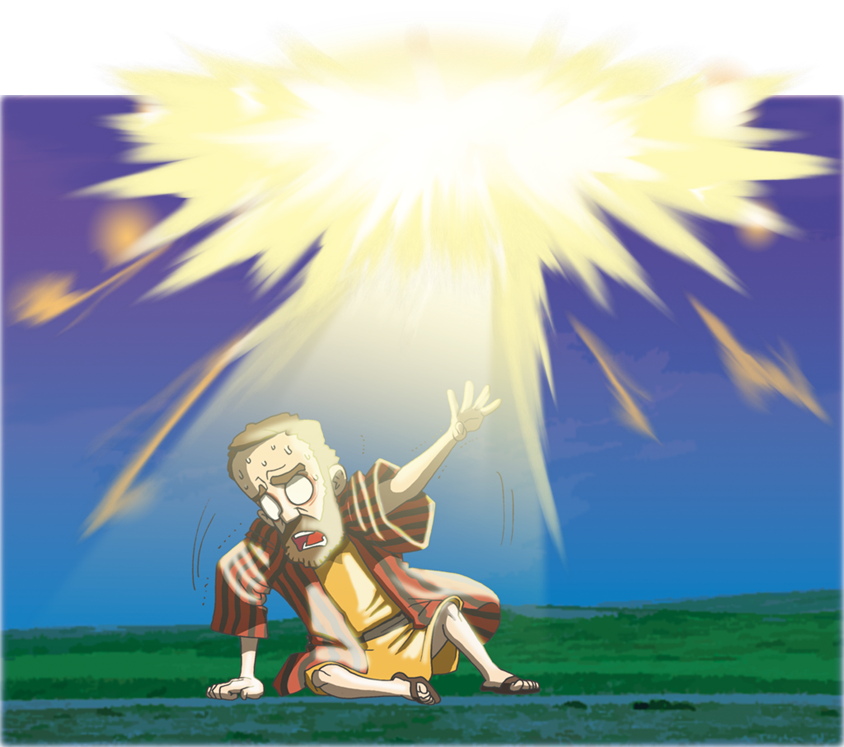 1. キリスト　たいけん
はくがいしゃ　パウロ
アナニヤとの　であい
かみの　えらびの　うつわ
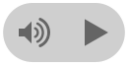 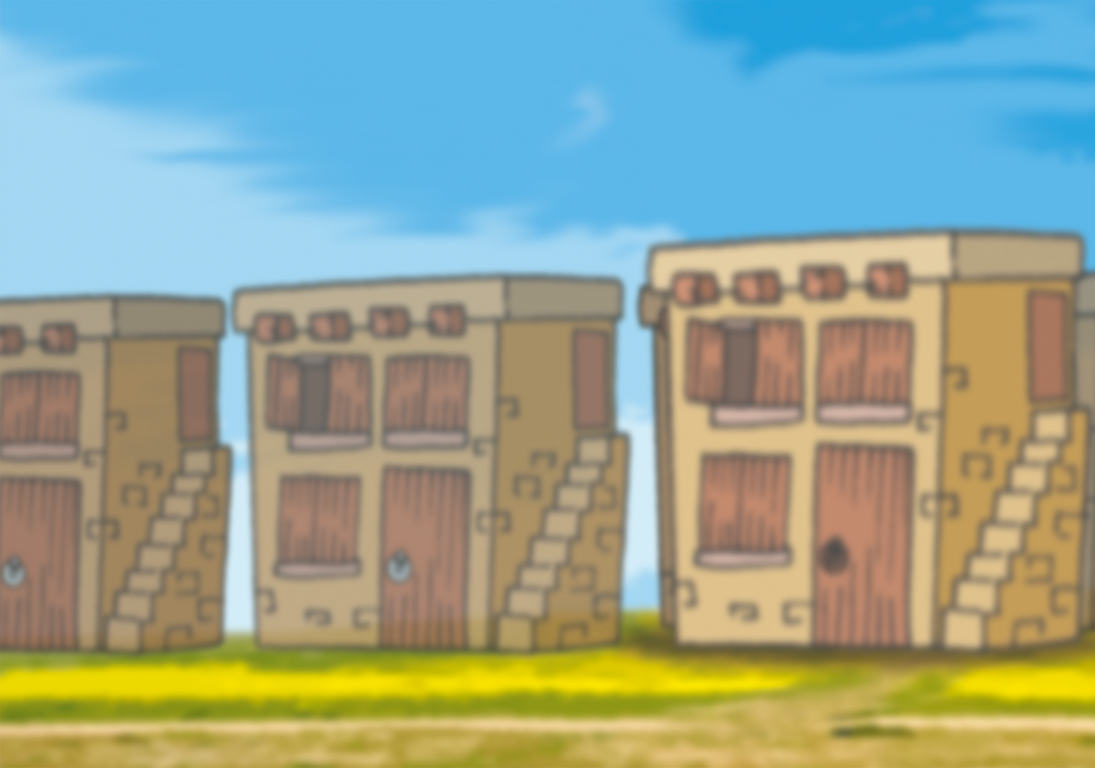 2. であいの　なかで　はじめての　せんきょうしの　こたえを　　あらかじめ　たいけん
せいれいと　しんこうに　
みたされた　バルナバ
バルナバと　ともに
チームと　なる
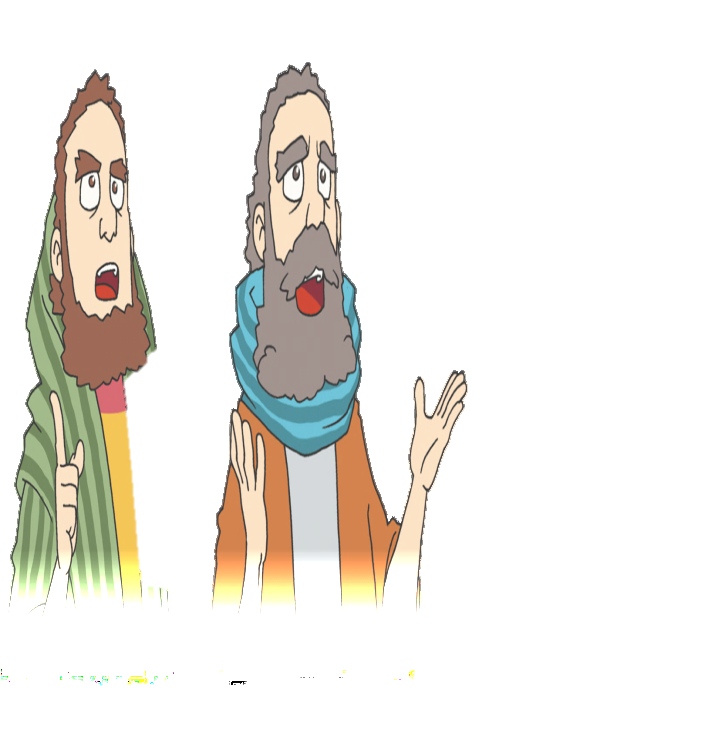 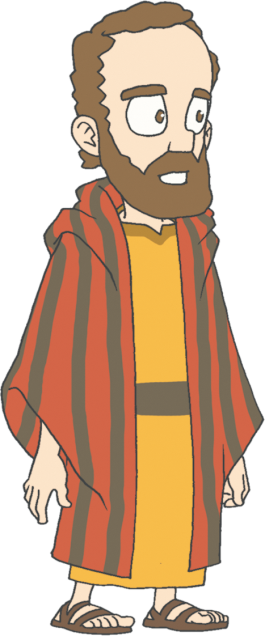 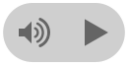 プリスキラと　アクラ　ふうふ
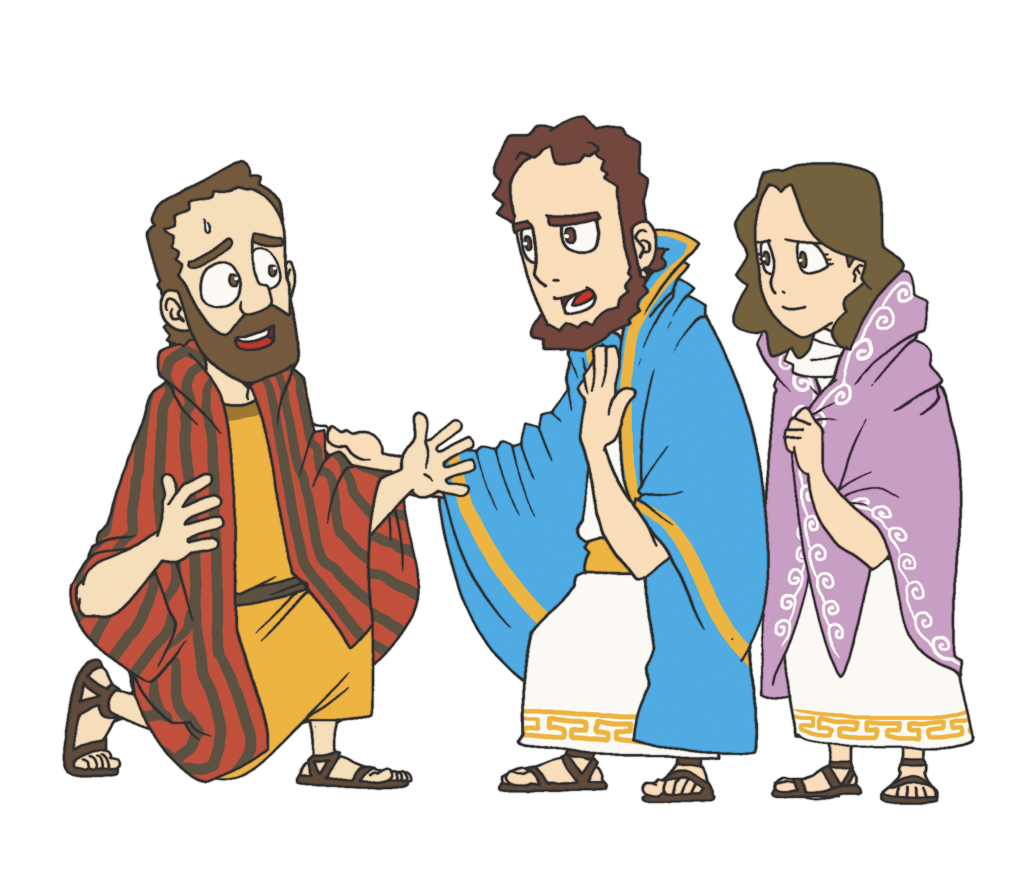 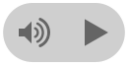 3. げんばで　でんどう　　　うんどうを　たいけん
はつの　せんきょうしとして
　はけん
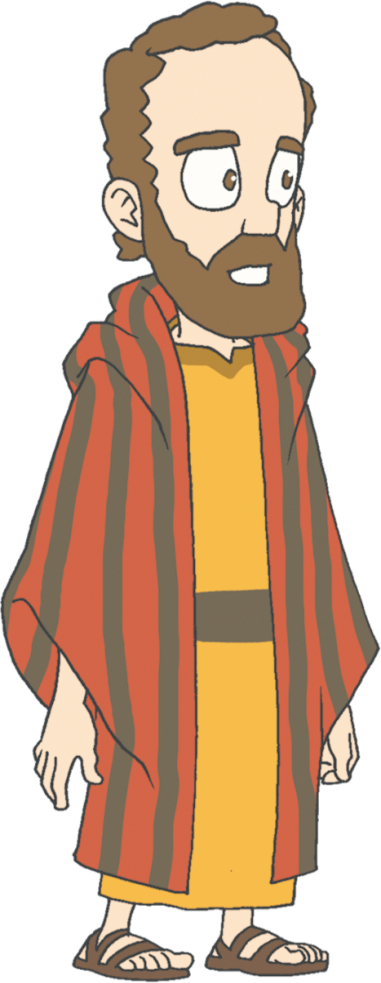 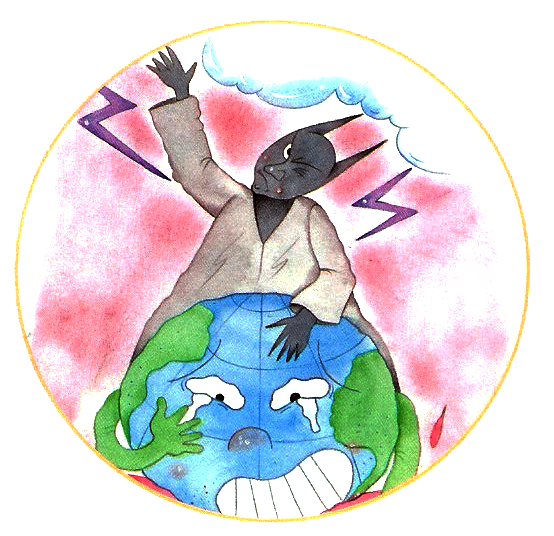 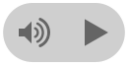 かみさまの　みこころを　もとめて　ふかい　いのり
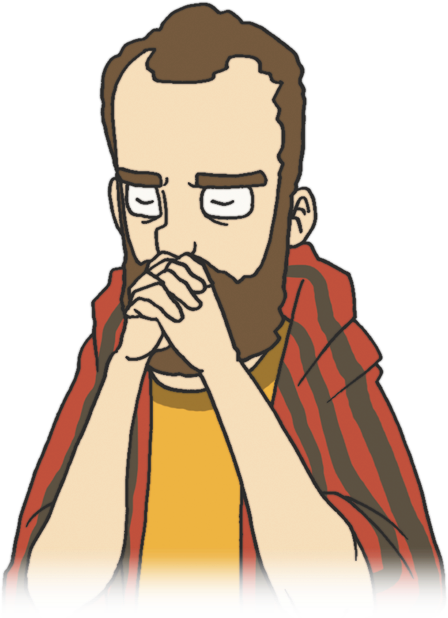 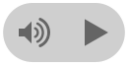 でしたちに　キリストを　つたえる
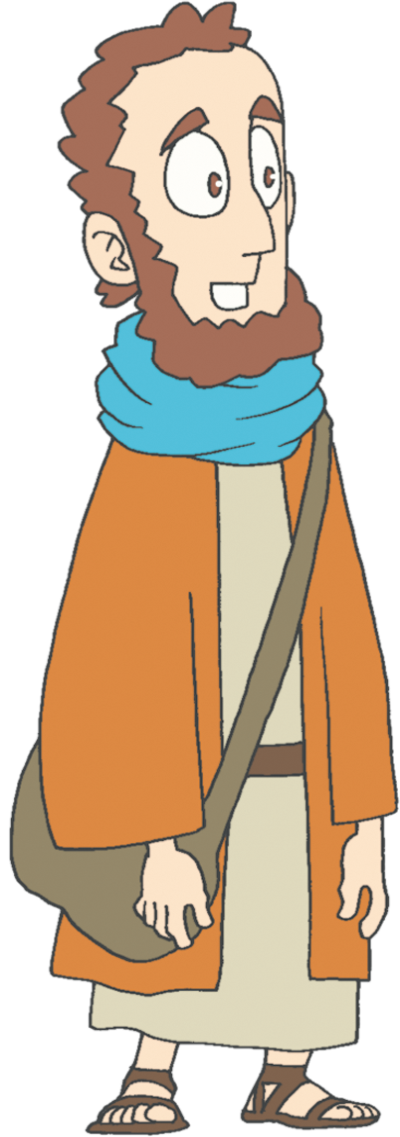 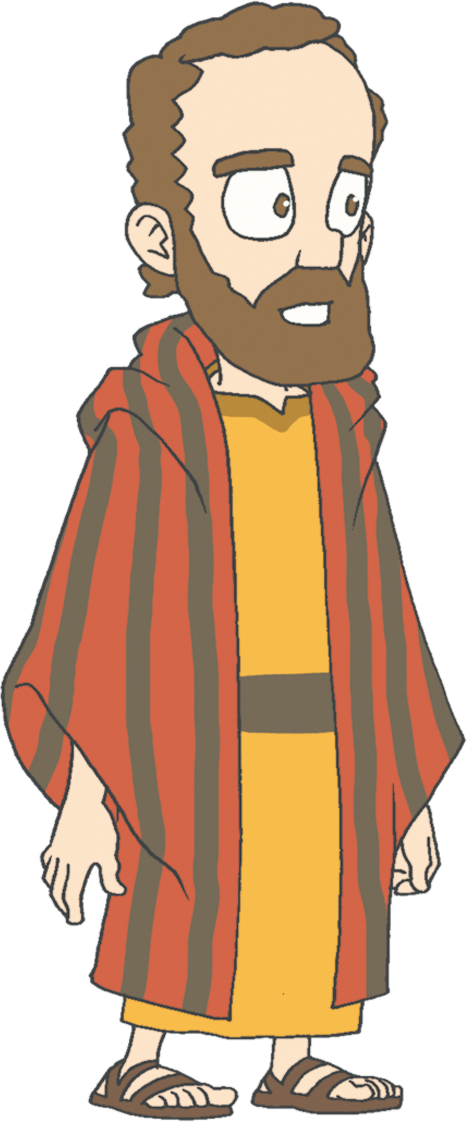 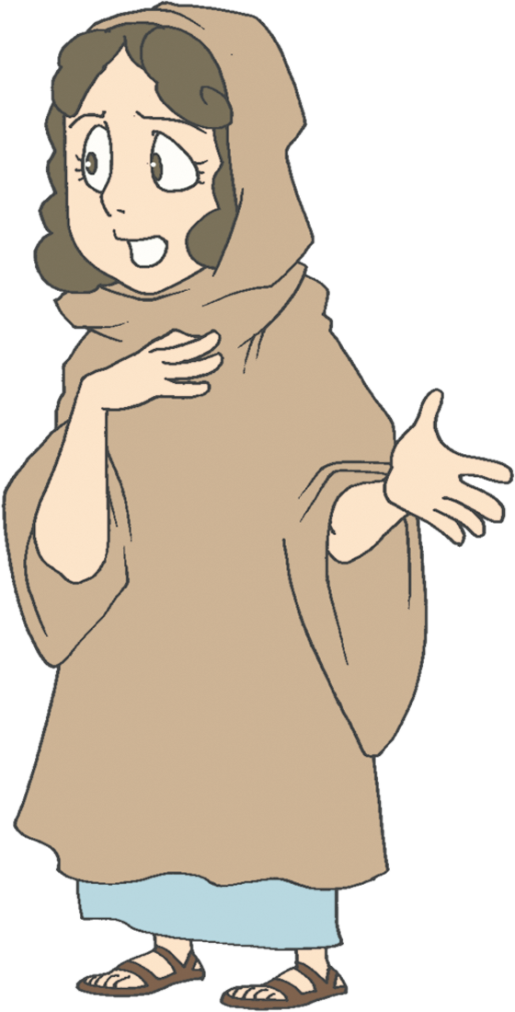 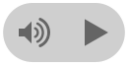 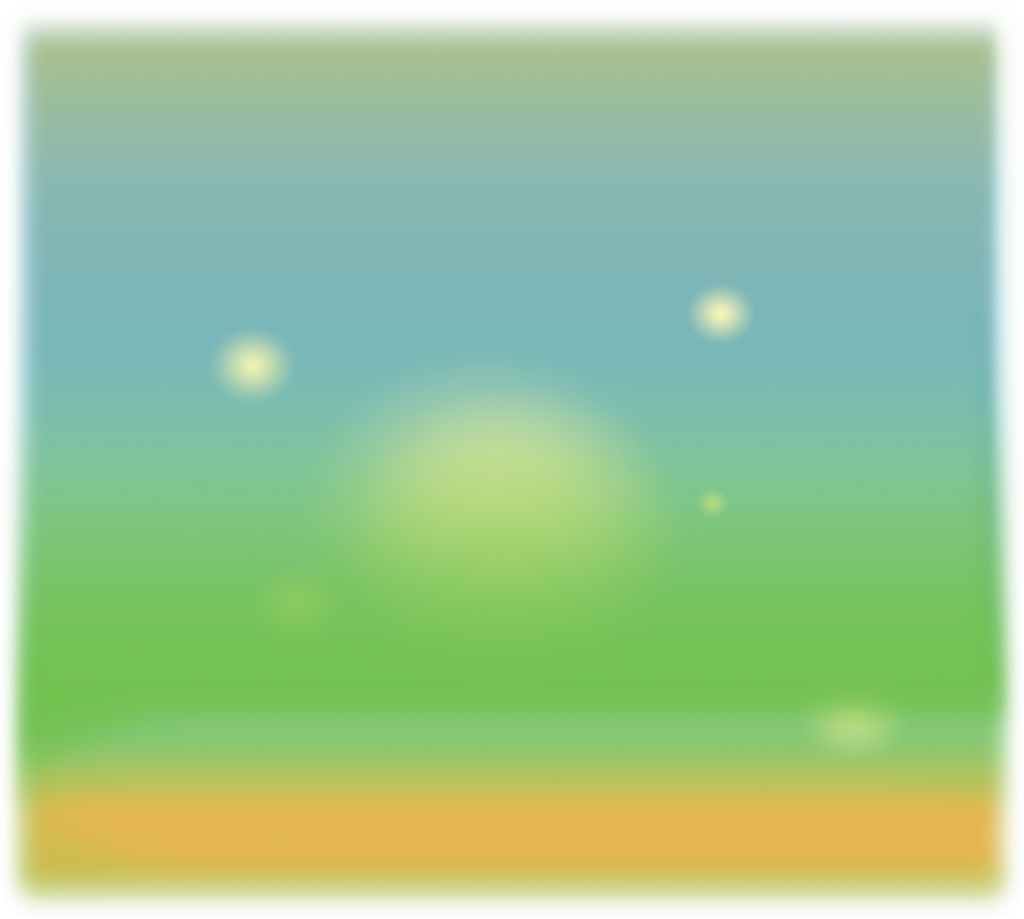 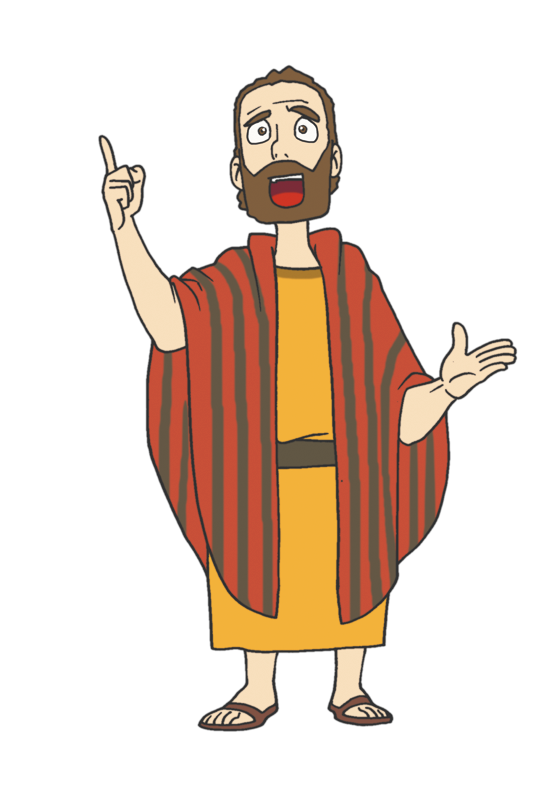 かいどうで　だいたんに
かみのくにに　ついて　
ろんじる
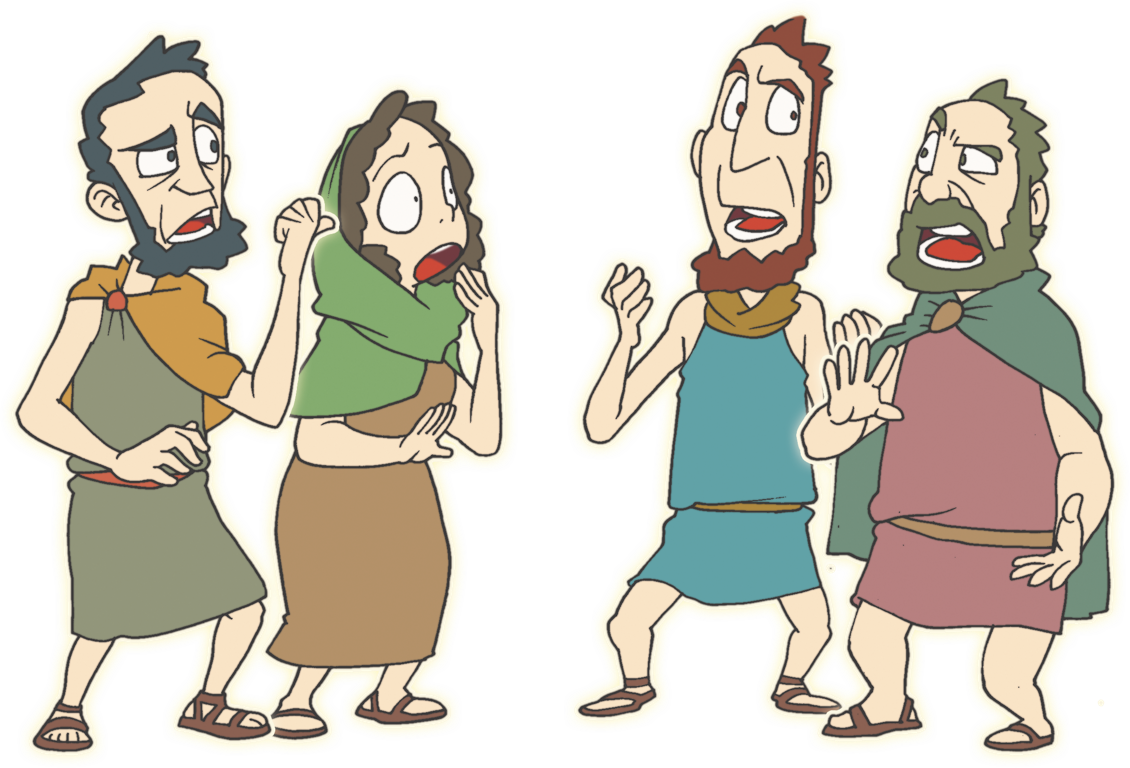 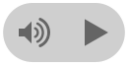 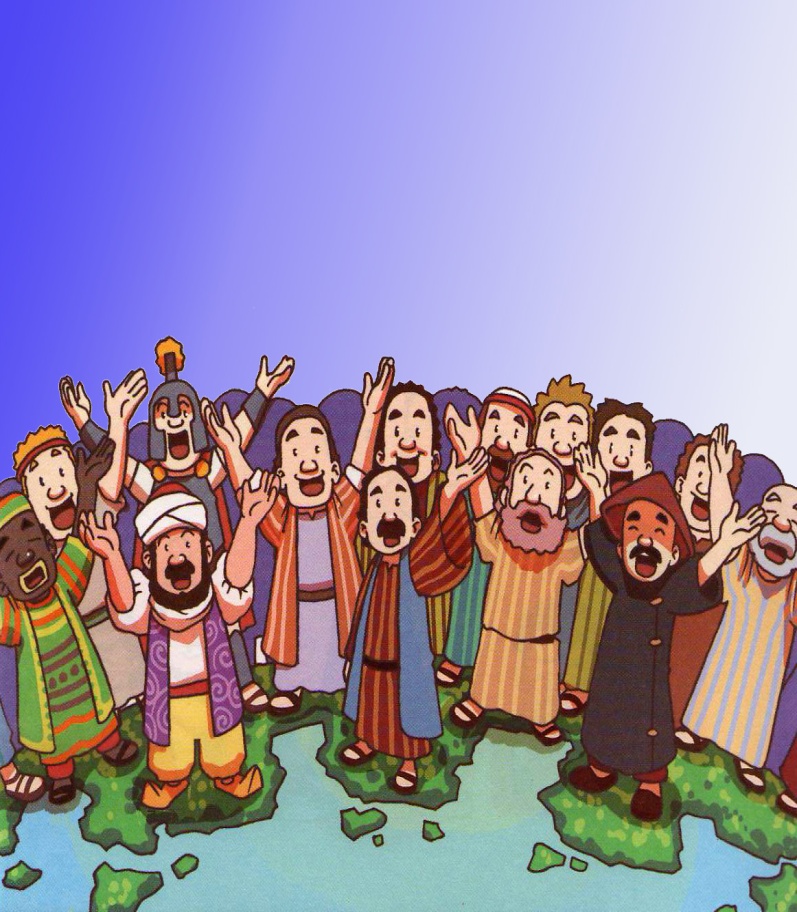 ローマ
ふくいんか
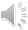 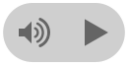 みことば　もくそう= せいじつ　みことば + いのりの　てちょう
れいてき　サミット – いのりの　なかで　
　　　　　　　　　　　　べんきょうしよう!
ぎのう　サミット – みことばの　なかで　
　　　　　　　　　　　タラントを　みつけよう!
ぶんか　サミット – ちからを　もって　
　　　　　　　　　　　　よのなかに　でていこう!
を
し
て
こく　いん　し　よう
フォーラム
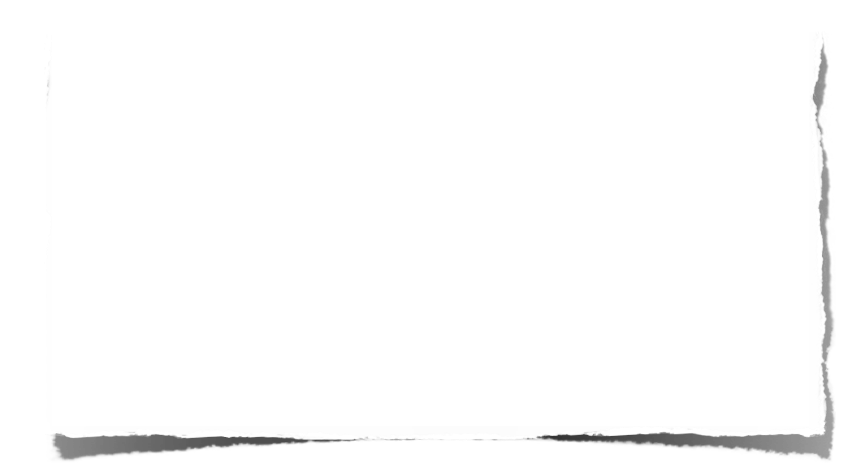 みことば　–　パウロが　あらかじめ　みた　ことに　
ついて　フォーラムしよう
じっせん　–　みことばを　にぎって　わたしが　
じっせん　することに　ついて　フォーラムしよう
いのり　ｰ　かみさまに　いのりぶんを　かこう！